Diversity and representation in AQA history
Emma Roberts and 
Eoin MacGabhann
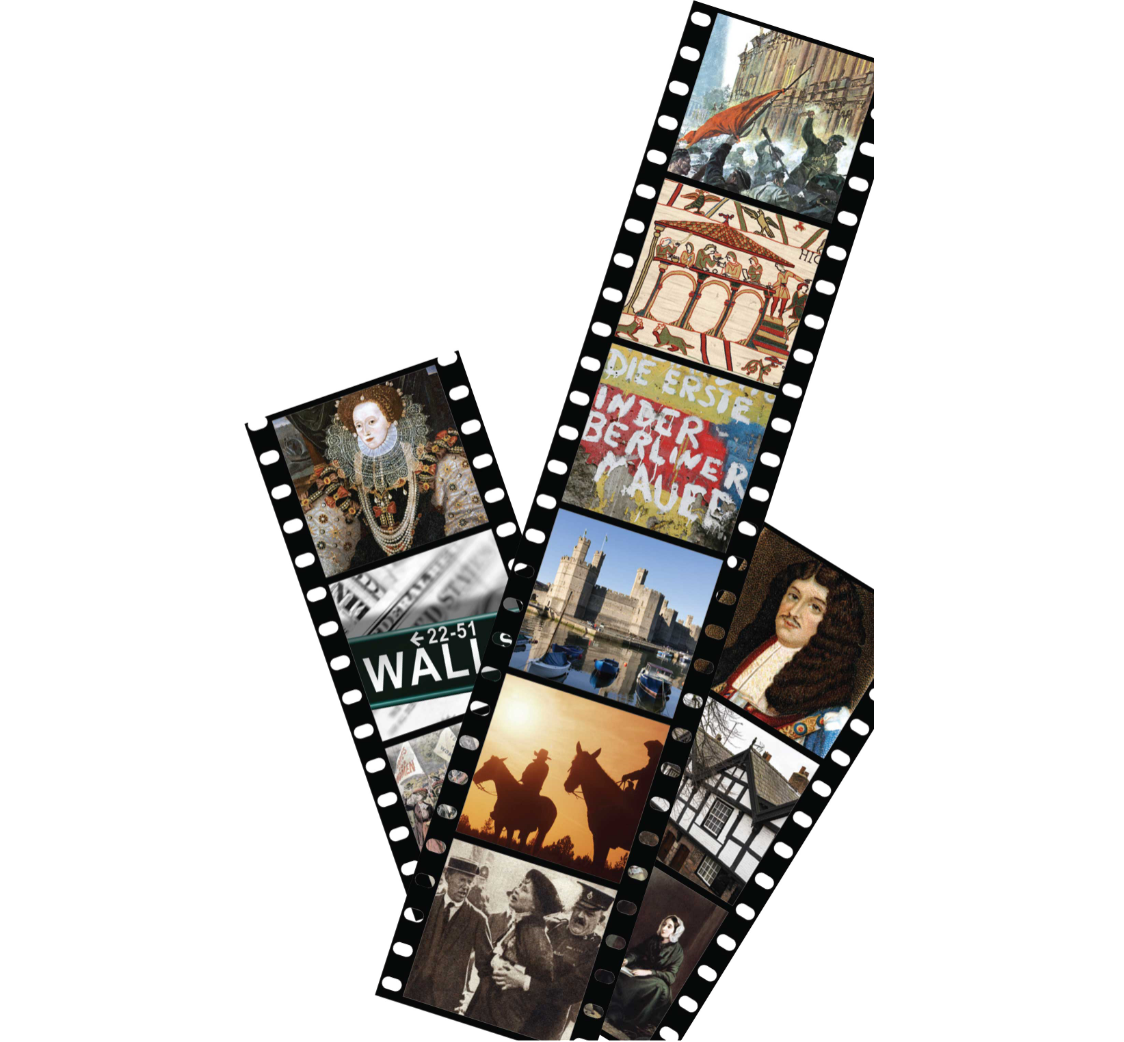 Questions to consider
How do we feel about diversity and representation in our current specification? 

What are we currently doing to address issues surrounding diversity and representation?

What would we like to see in the future?

What are the challenges/barriers that we face to achieving our vision for the future?
2
Copyright © 2022 AQA and its licensors. All rights reserved
Diversity and representation in AQA GCSE History
Context of previous GCSE reform

Opportunities for diverse ‘routes’ through the specification

HOWEVER, missed opportunities in a range of options
3
Copyright © 2022 AQA and its licensors. All rights reserved
How do we respond?
‘In response to these reports and in collaboration with academic historians, subject associations and members of museum and heritage sectors, we’ve already started to generate ideas about the history that we want to include in our GCSE, AS and A-level qualifications in future across a range of topics.

However, this sort of change takes time. The interrelated nature of the history included in any given topic means that currently underrepresented themes and perspectives must be incorporated from the ground up and throughout the specification content for each topic, rather than bolted on. While we’ll always look for opportunities to improve our qualifications, the best opportunity to make the most meaningful changes will be at the next round of curricular reform, whenever that may be.’

AQA | News and insight | History: hearing more diverse voices from the past
4
Copyright © 2022 AQA and its licensors. All rights reserved
Current approaches to diversity and representation
AQA History 
Research and insight-gathering
Teacher support, including publishing, resources and events
Preparing for future reform
5
Copyright © 2022 AQA and its licensors. All rights reserved
Sources of research and insight
External academic analyses and reports on the curriculum

AQA research and insight:
AQA student and teacher perceptions report (2021)
GCSE and A-level discussion groups (2021)
GCSE and AS/A-level history teacher survey data (2022)
Áthas/Treatied Spaces report on indigenous North American history in AQA qualifications
6
Copyright © 2022 AQA and its licensors. All rights reserved
Teacher support
Teaching sensitive histories CPD series

Updating schemes of work to signpost opportunities for diversity

New editions of AQA-approved textbooks

Work with external resource providers
7
Copyright © 2022 AQA and its licensors. All rights reserved
Actions in the long term: Preparing for reform
Based on our own research, insight and the recommendations of academic historians and the subject community, we aim to use the time before next reform to:
consider ways to integrate diverse histories into existing topic areas
explore the creation of new history topic areas

Changes will centre around three broad developments:
England/Britain/the UK in the context of the wider world
the impact of the wider world on, and within, England/Britain/ the UK
social, economic and cultural histories, with a view to incorporating a broader range of perspectives in all topic areas
8
Copyright © 2022 AQA and its licensors. All rights reserved
What would we like to see in the future?
A curriculum and assessment that addresses and integrates themes (as appropriate to the topic area) such as:

trade, empire, colonisation and decolonisation 
the role of the trade in enslaved Africans in the development of Britain
migration, how it has changed England/Britain/the UK, and the experiences of different migrant and refugee groups throughout history
the changing nature of English/British/UK identity
the role, status, contributions and/or complexity of experience of other marginalised groups and societies, such as: 
women
LGBTQIA+
indigenous and colonised peoples  
the working class
people living with disabilities
9
Copyright © 2022 AQA and its licensors. All rights reserved
Highlights from recent GCSE history survey
Page 1
10
Copyright © 2022 AQA and its licensors. All rights reserved.
Highlights from recent GCSE history survey
Page 1
11
Copyright © 2022 AQA and its licensors. All rights reserved.
Highlights from recent GCSE history survey
Page 1
Importance of different factors in choosing a specification in future
12
Copyright © 2022 AQA and its licensors. All rights reserved
What are the challenges/barriers that we face to achieving our vision for the future?
Content and question types
New assessment objectives
New second-order concepts
New study types

Challenges in linear assessment

The relationship between the specification and the textbook

Arriving at a common definition of British history
13
Copyright © 2022 AQA and its licensors. All rights reserved
Questions or comments?
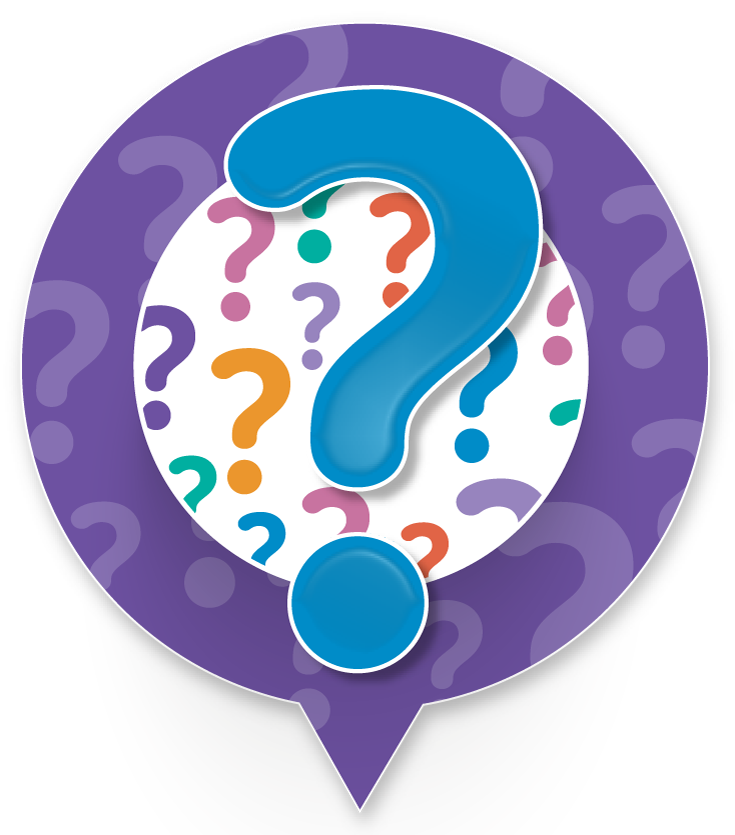 14
Copyright © 2022 AQA and its licensors. All rights reserved
Get in touch
Our friendly team will be happy to support you between 8:00 am and 5:00 pm, Monday to Friday.

Tel: 0161 958 3861
Email: history@aqa.org.uk
Twitter: @AQA

aqa.org.uk
15
Copyright © 2022 AQA and its licensors. All rights reserved.
[Speaker Notes: Our relevant Twitter accounts are:
@AQAEnglish (English subjects)
@AQAMaths (maths subjects)
@AQA (any other subjects)]
Thank you